マイナビ2026
会員登録の流れ
1
＜登録前の注意＞
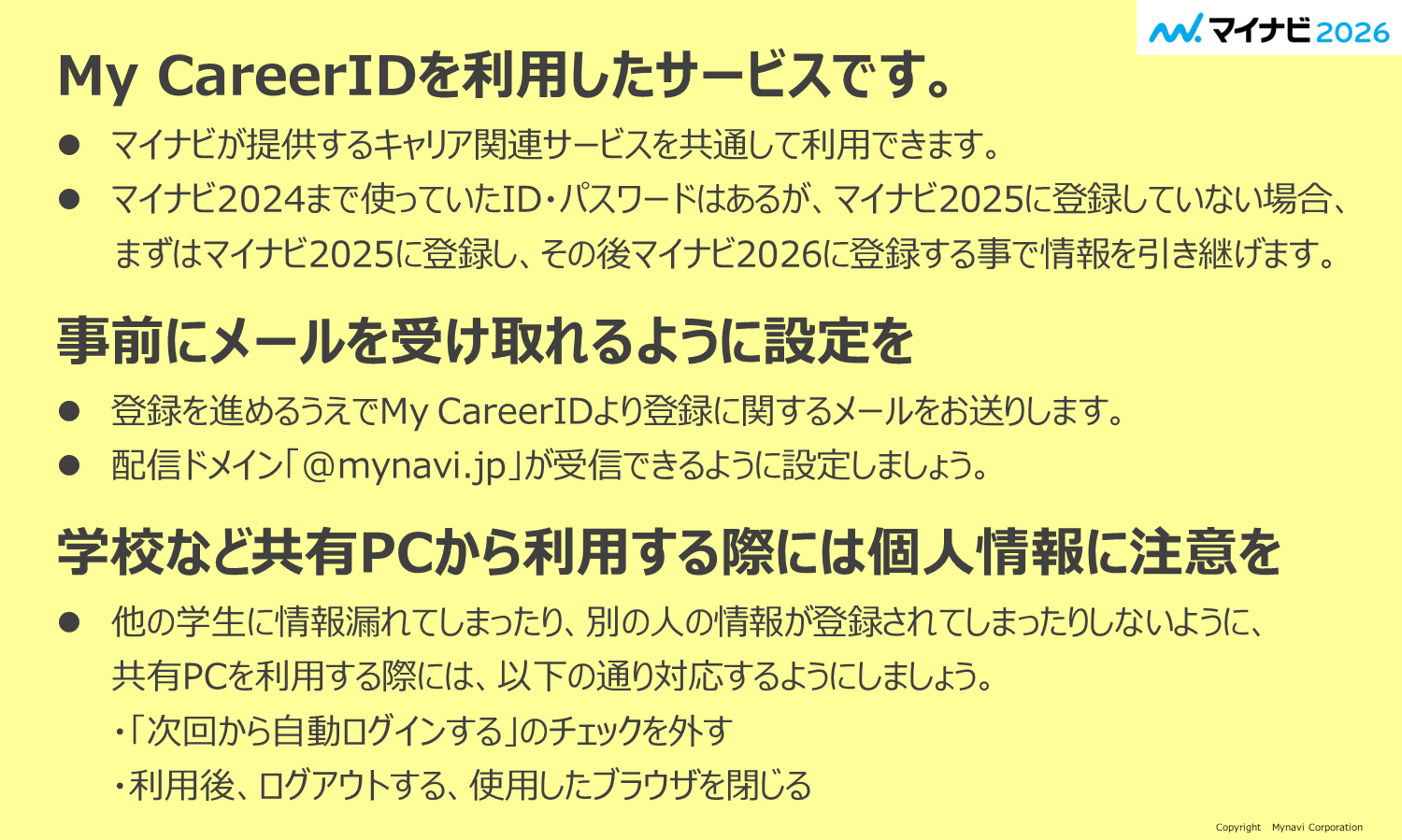 2
自分の登録方法を確認しよう！
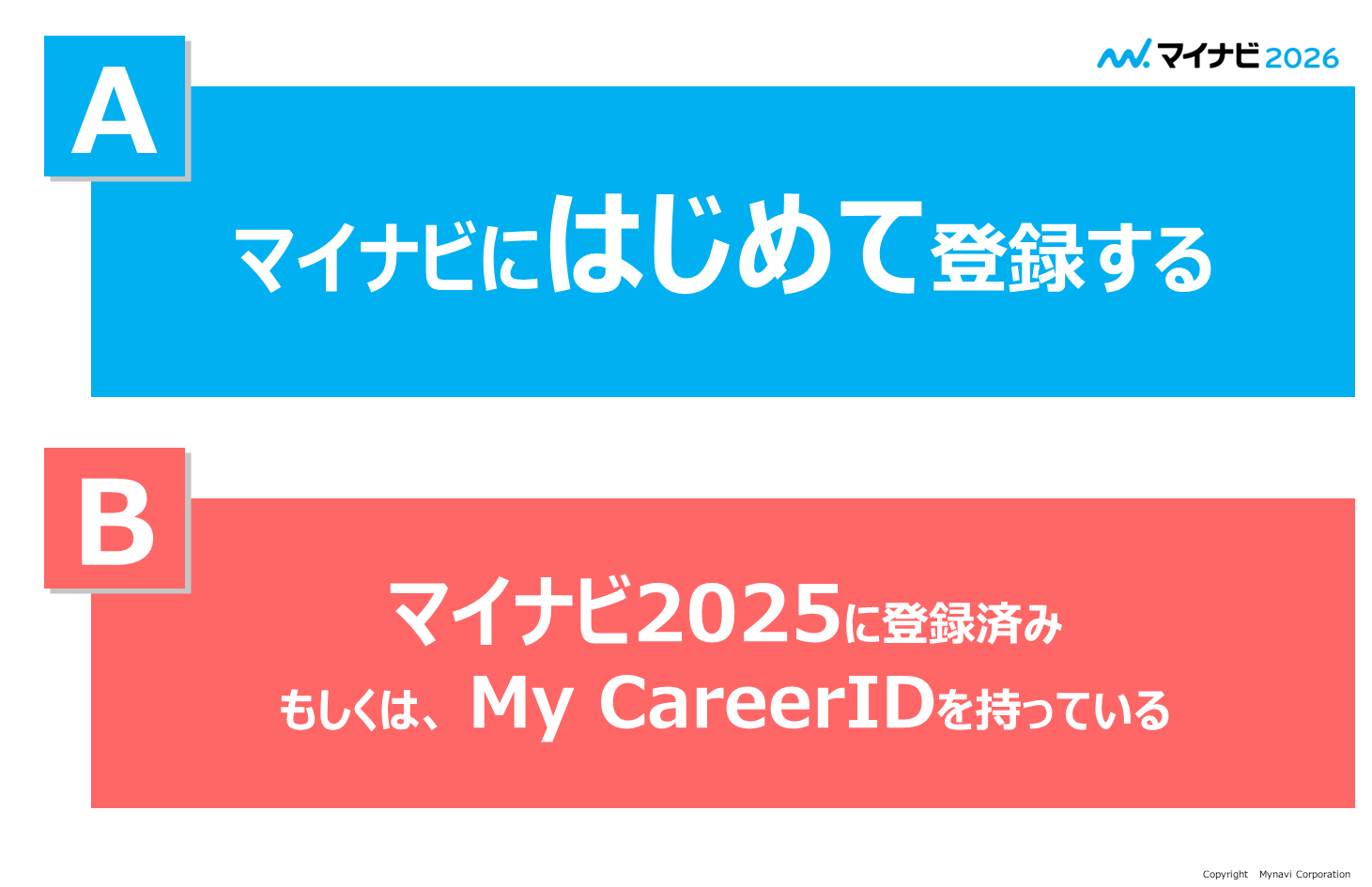 3
マイナビにはじめて登録する
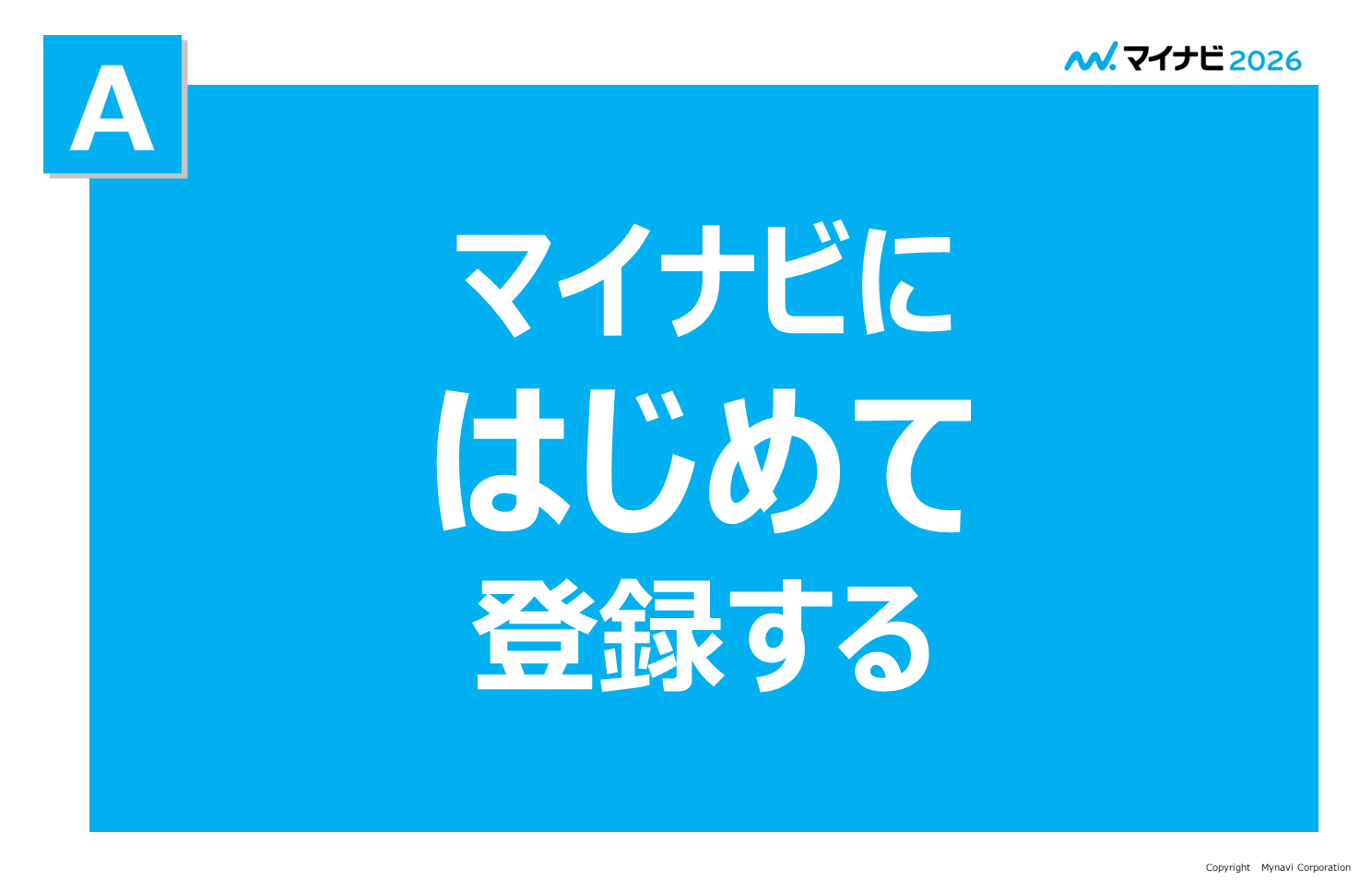 4
公式アプリをダウンロードしよう
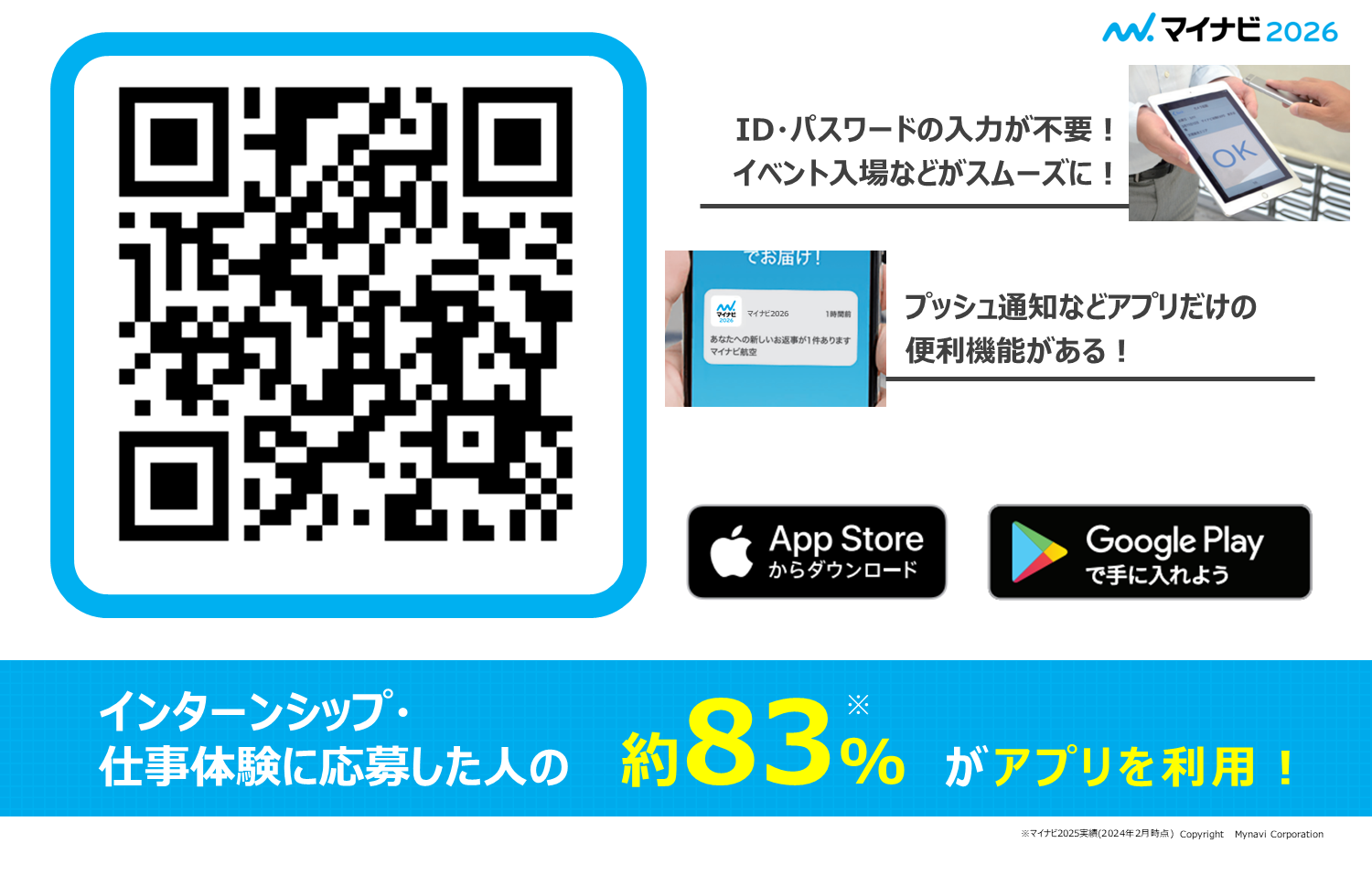 5
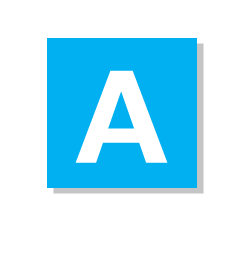 ①新規会員登録
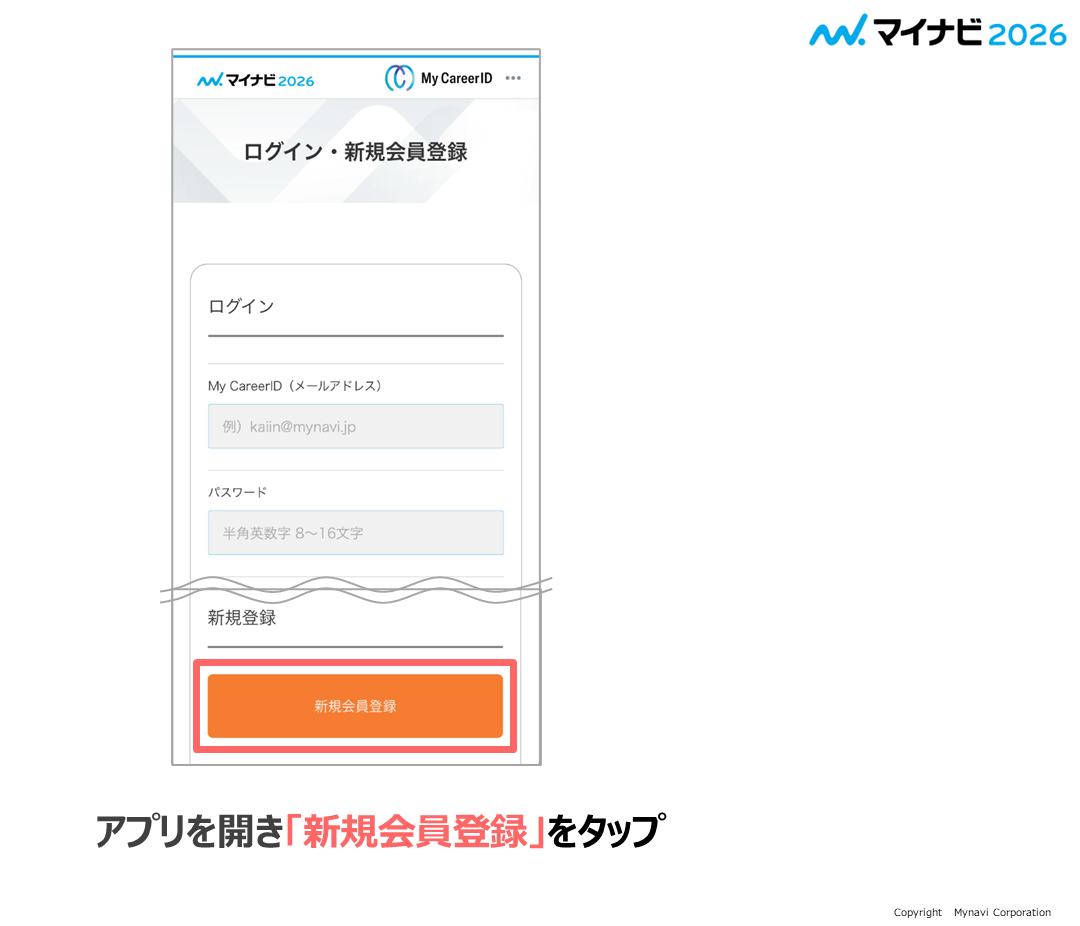 6
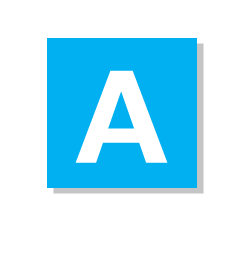 ②My CareerID・パスワード設定
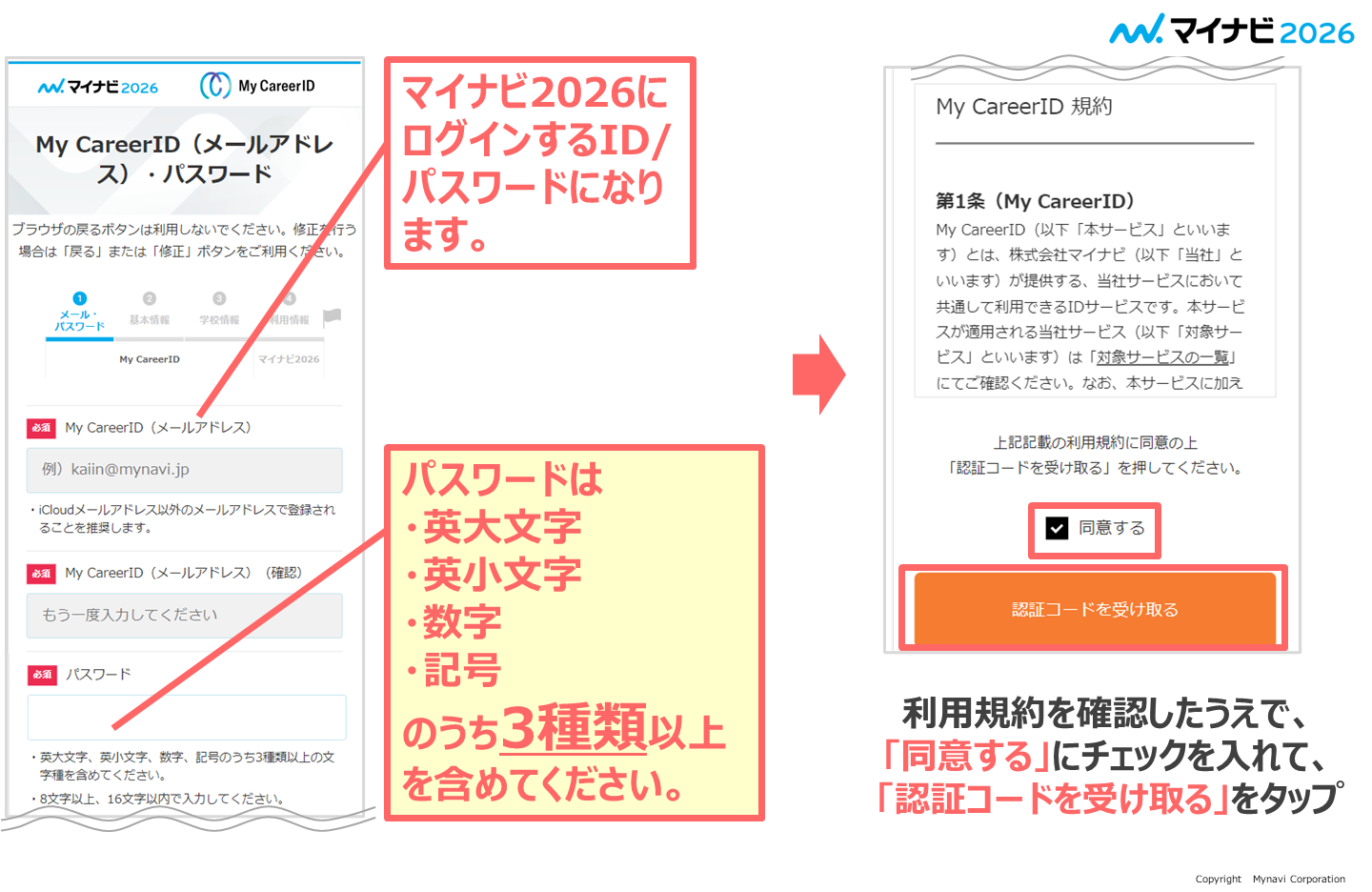 7
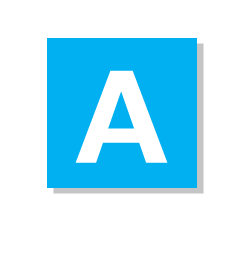 ②My CareerID・パスワード設定
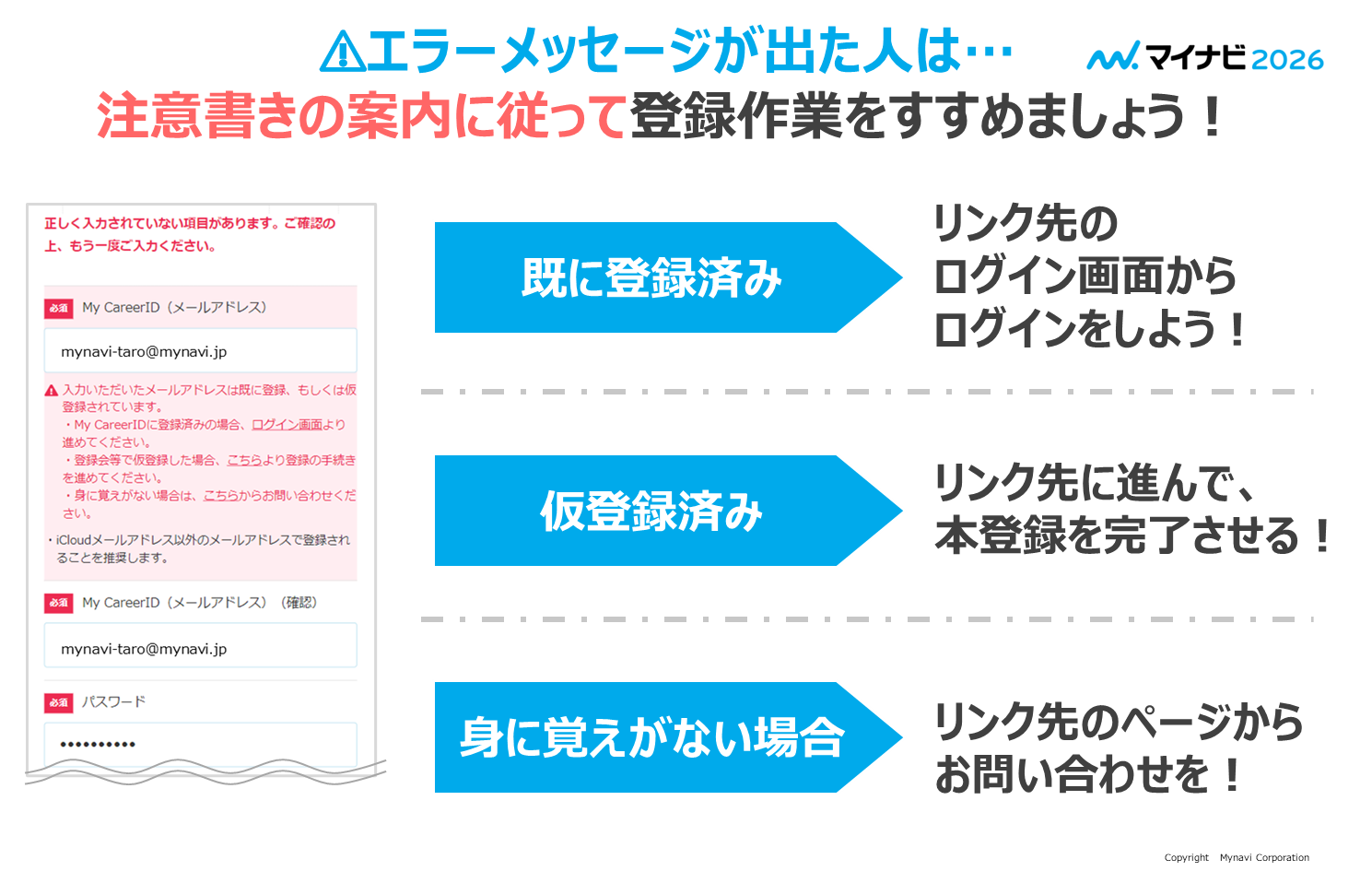 8
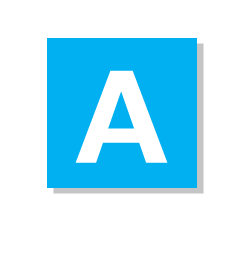 ③認証コードを入力
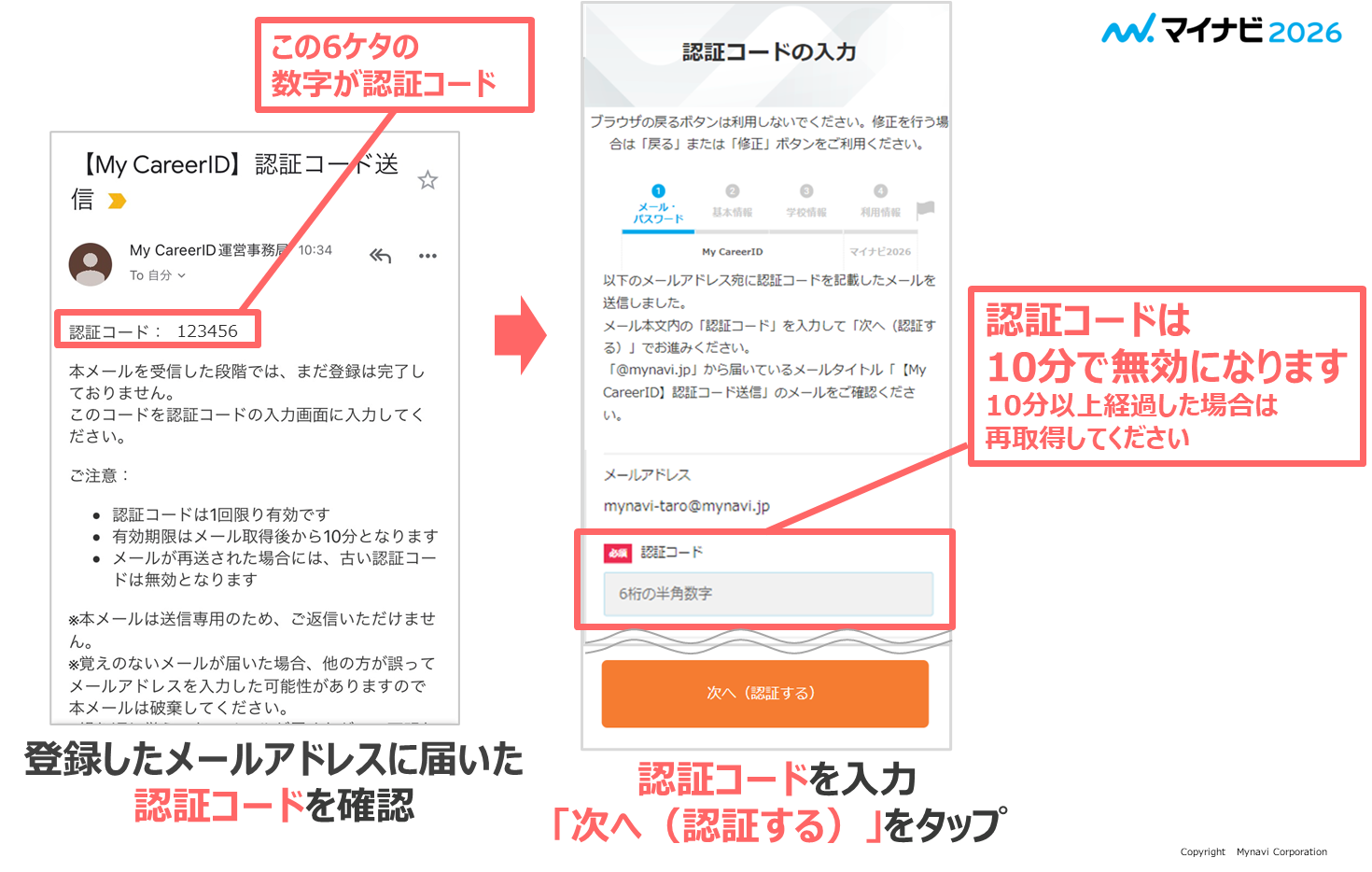 9
[Speaker Notes: ▼認証コードが届かない場合の案内
・認証コードのメールが受信できない場合、時間を置いて再度認証コードの発行をお願いいたします。 
・迷惑メールフィルターを設定されている場合、迷惑メールフォルダ内をご確認ください。
・入力いただいたメールアドレスが誤っている可能性があります。正しいアドレスで再度お試しください。]
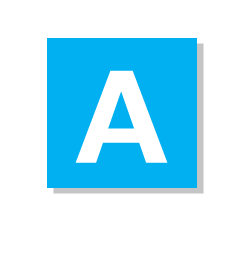 ④姓名・住所・電話番号を登録
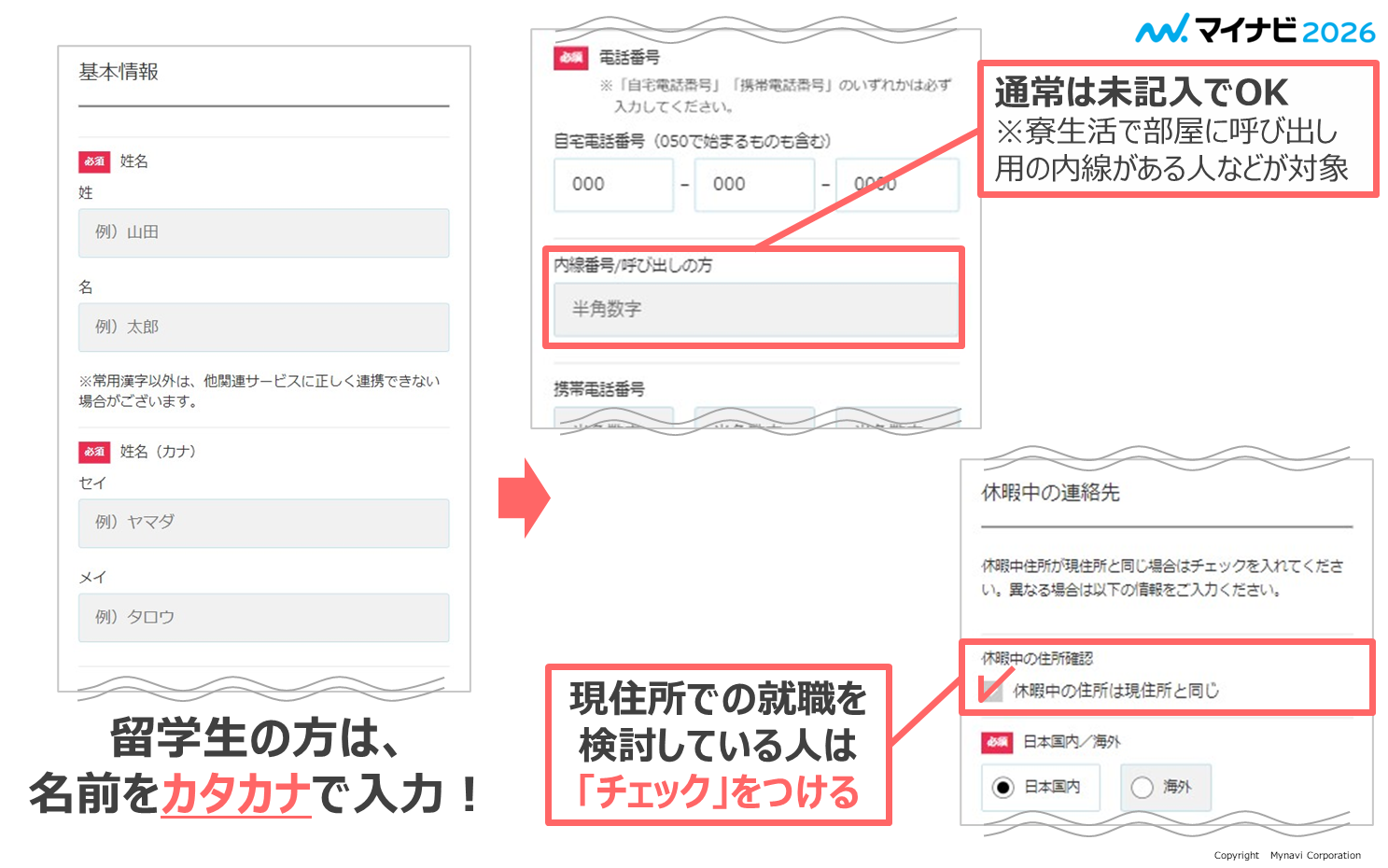 10
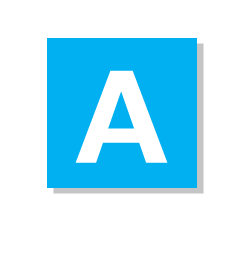 ⑤‐1　　　　卒業予定時期・学校情報の登録
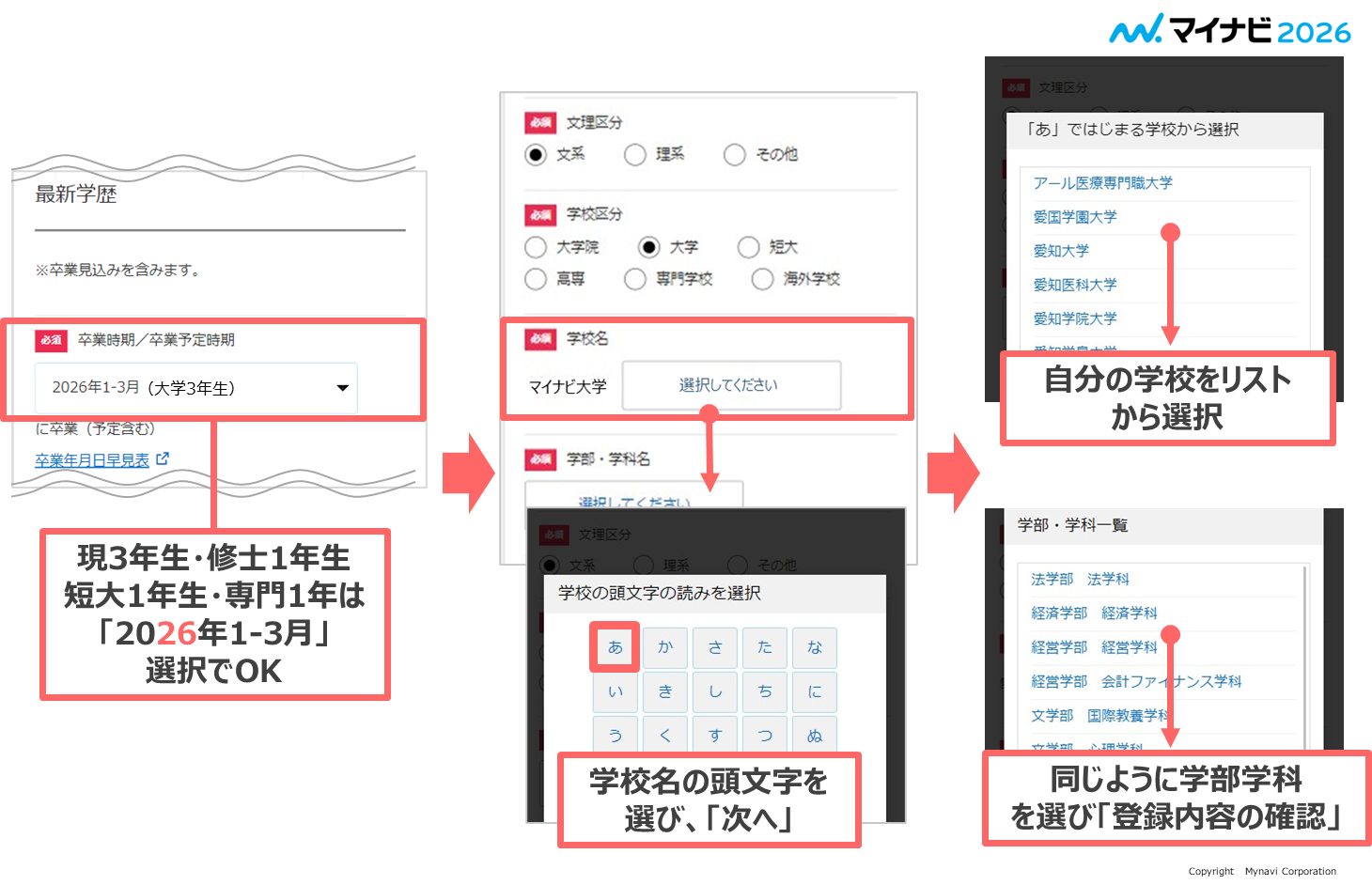 11
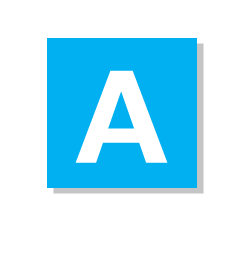 ⑤‐2　　　　登録内容の確認・マイナビ2026利用規約の確認
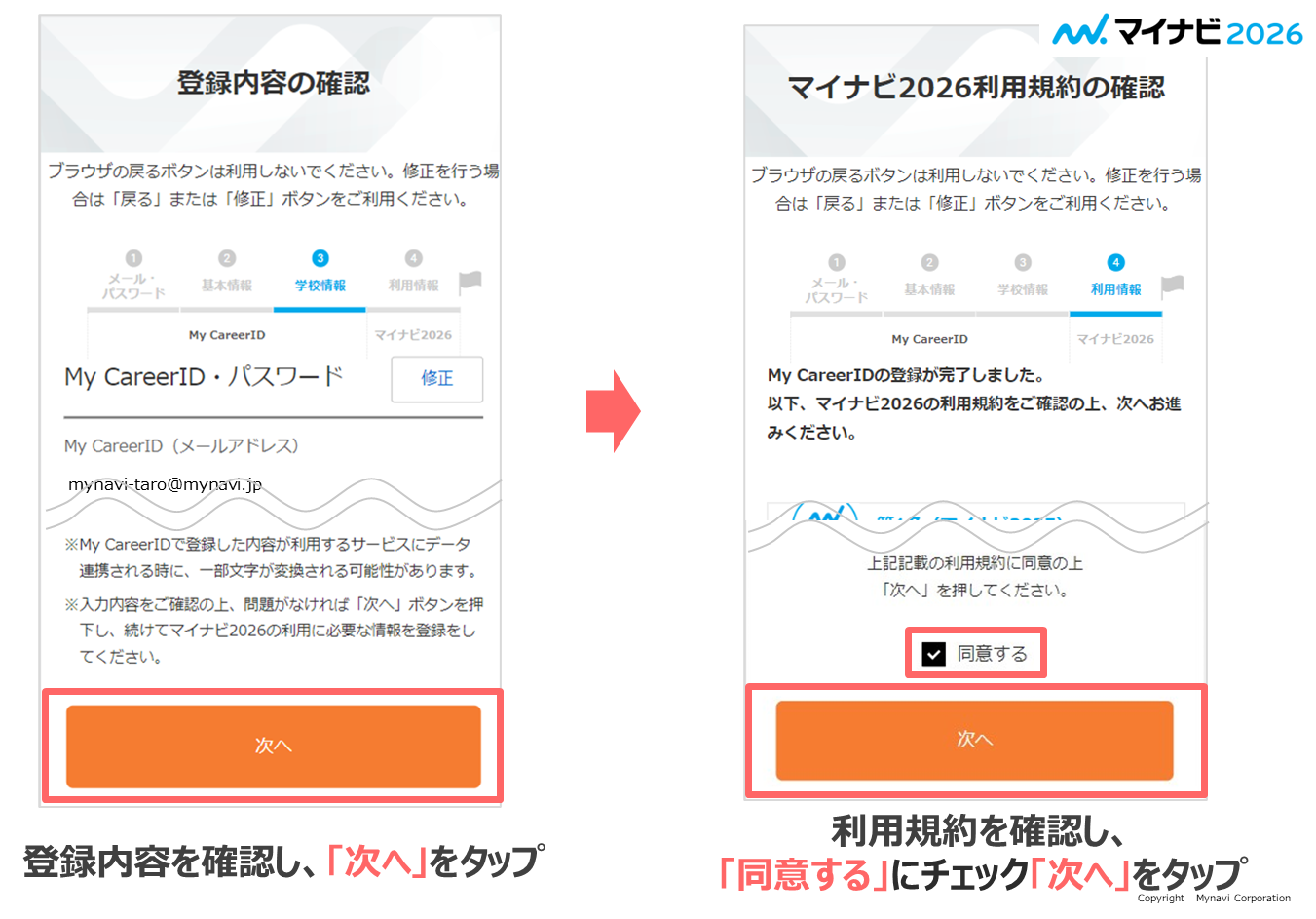 12
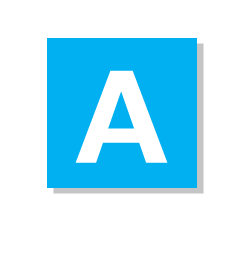 ⑥メール・SMS受信設定　　　　　課外活動の登録
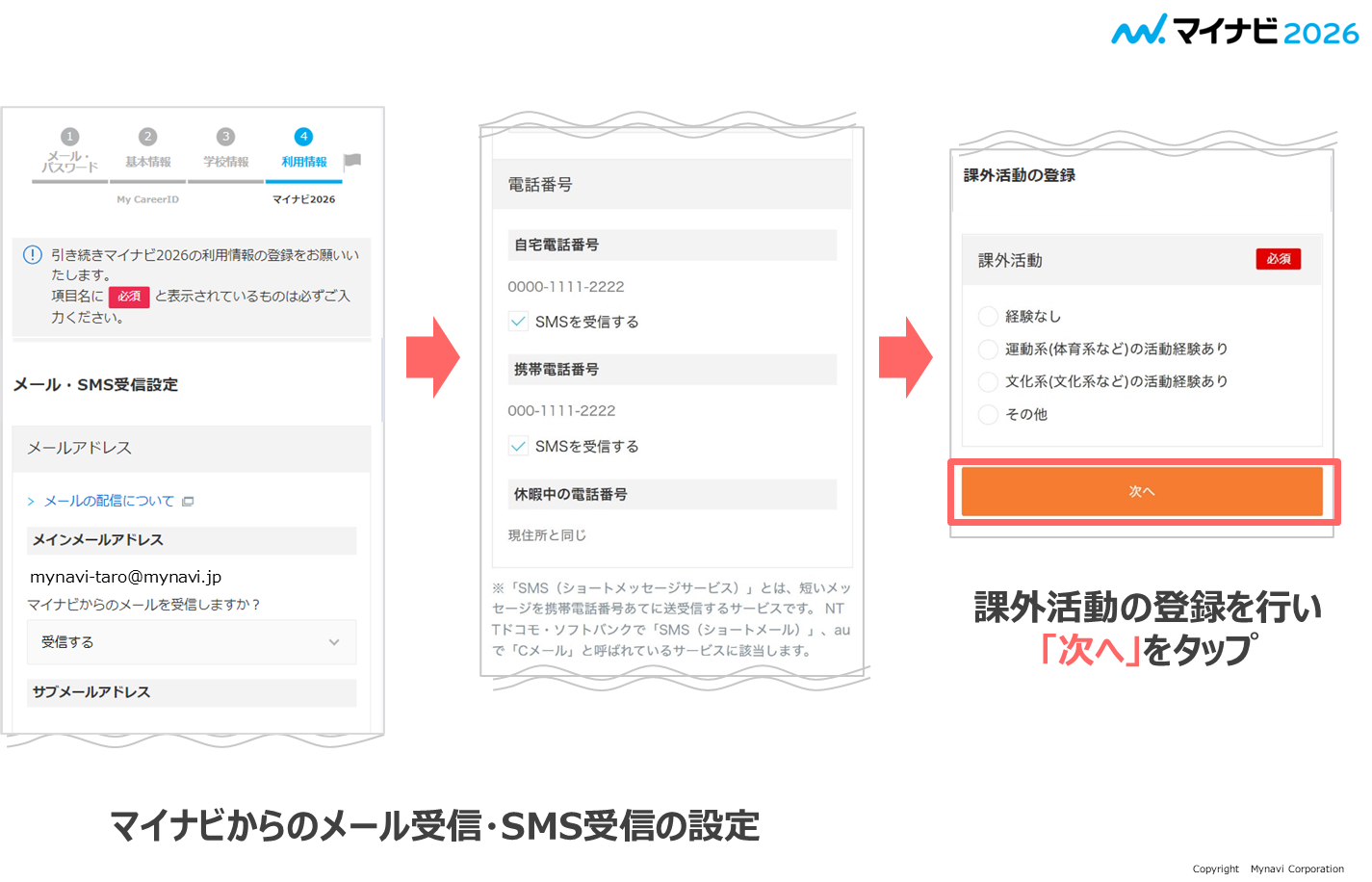 13
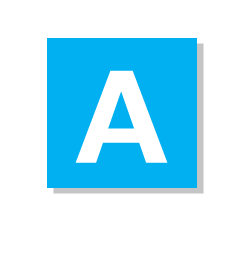 ⑦-1　　　　希望業種・職種・勤務地などの登録
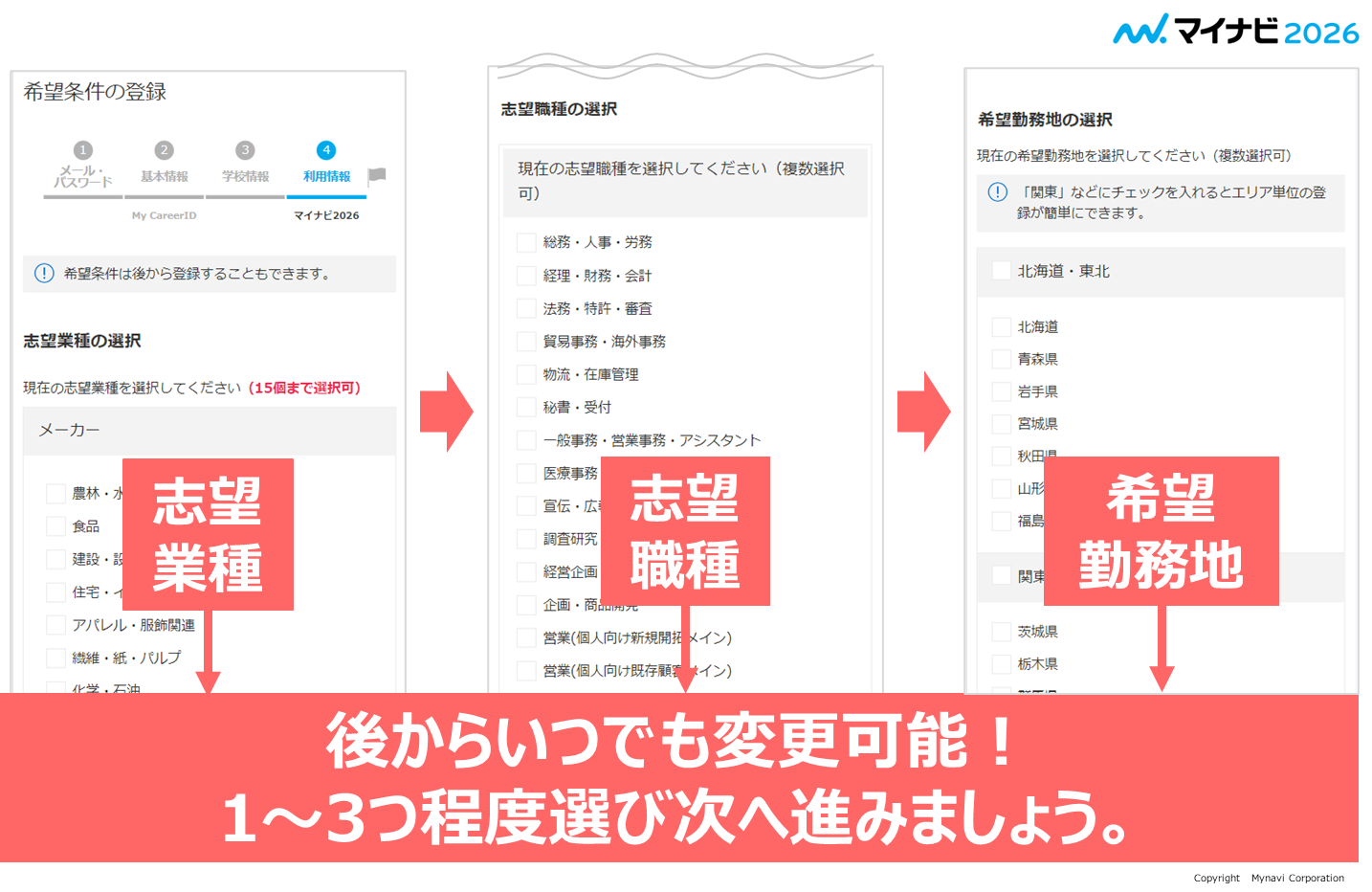 14
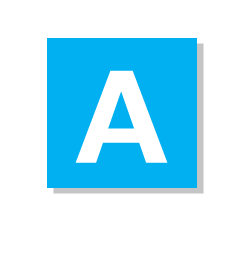 ⑦-2希望する情報提供の選択
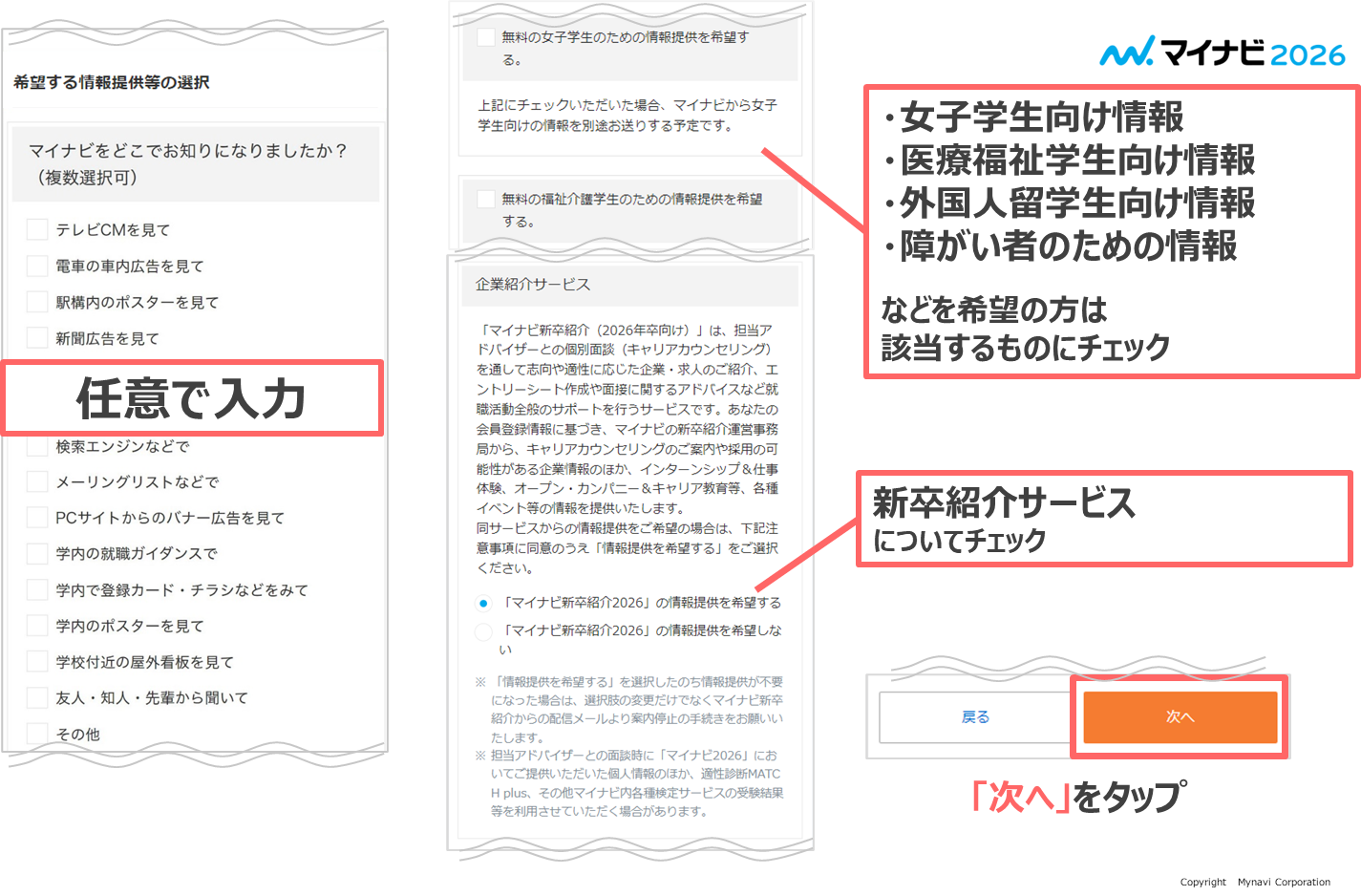 15
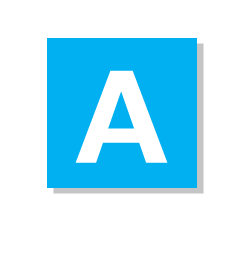 ⑧登録内容の確認→登録完了
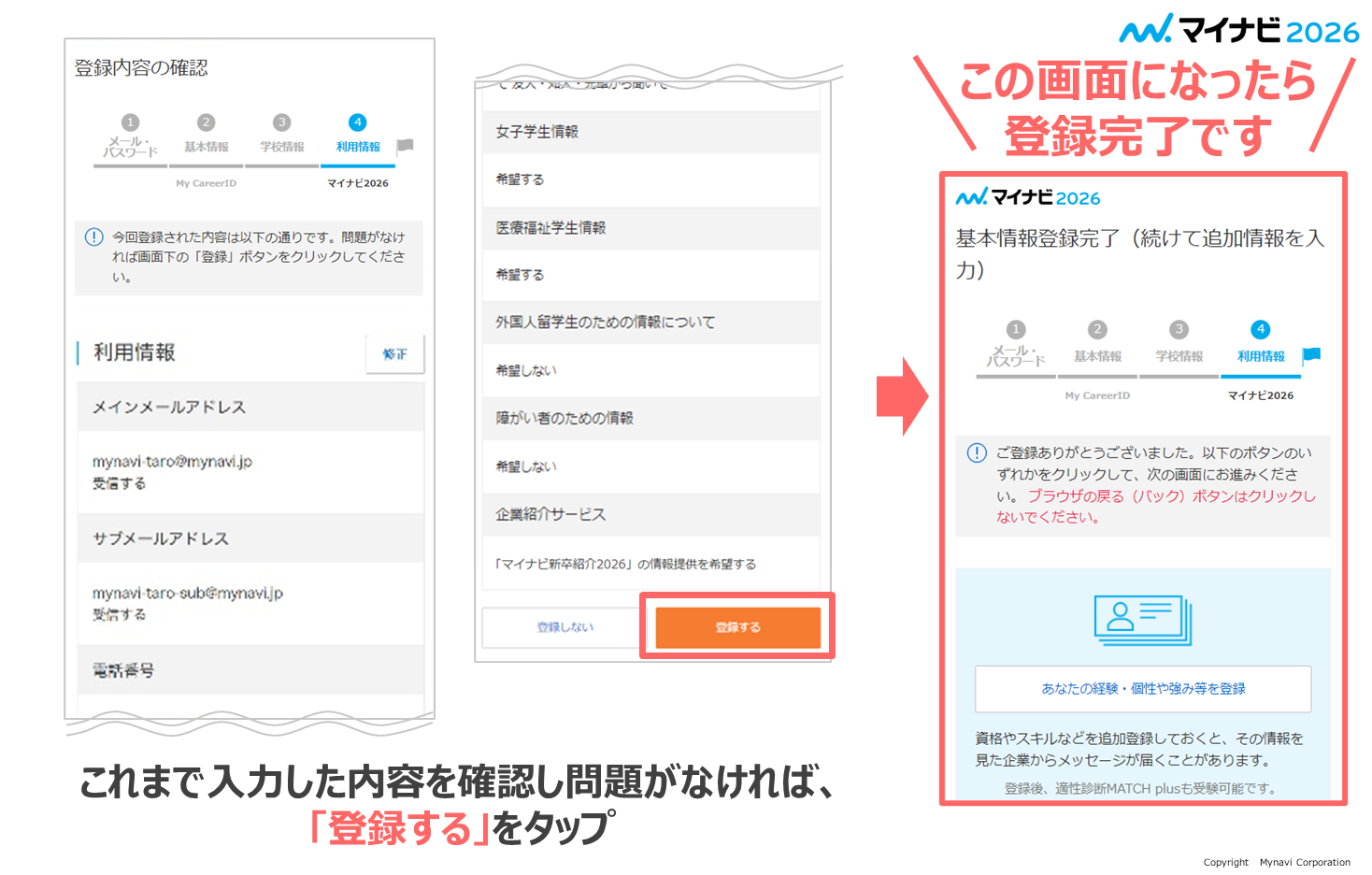 16
マイナビ2025に登録済み
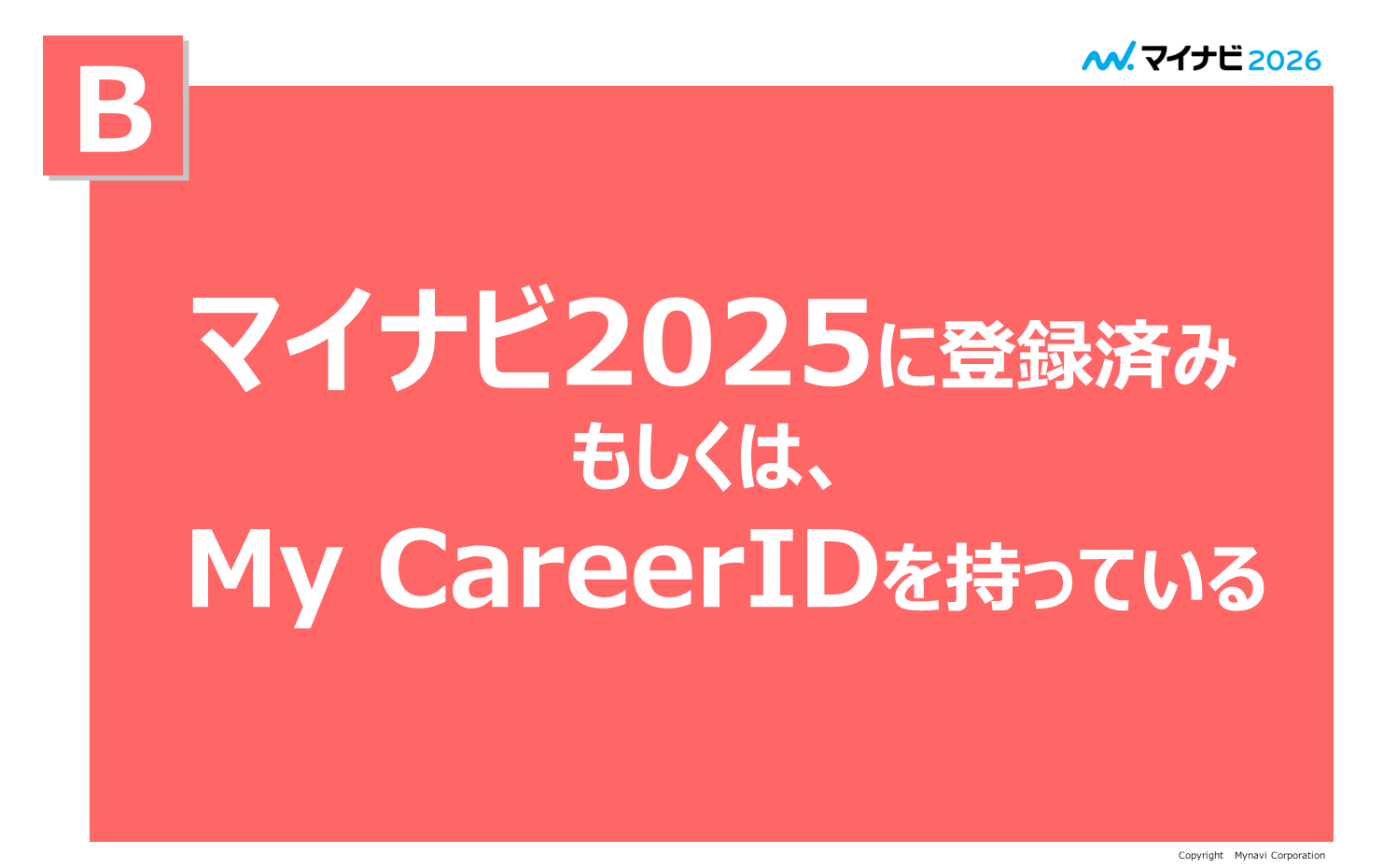 17
公式アプリをダウンロードしよう
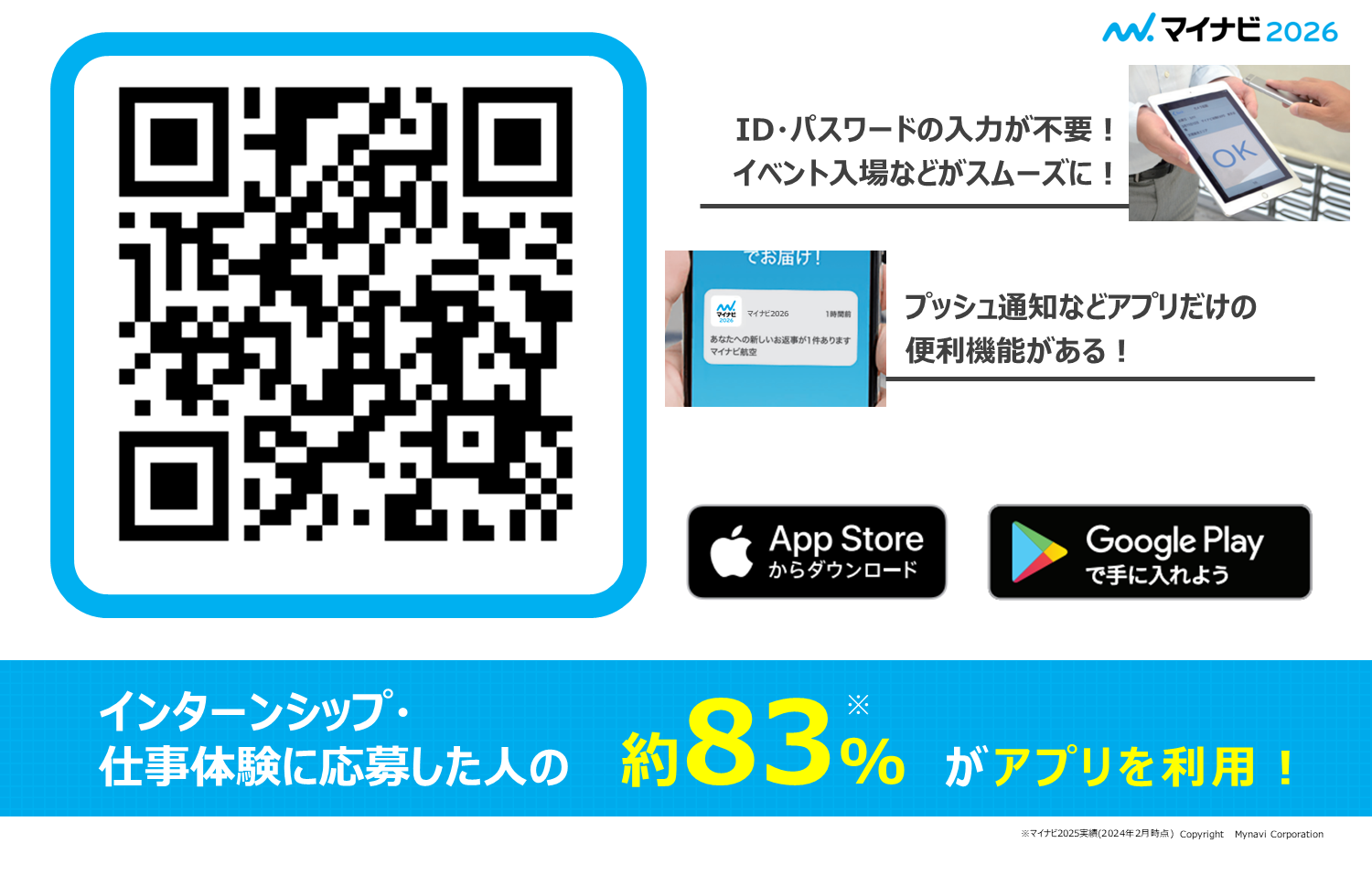 18
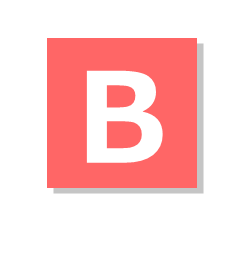 ①アプリにログイン
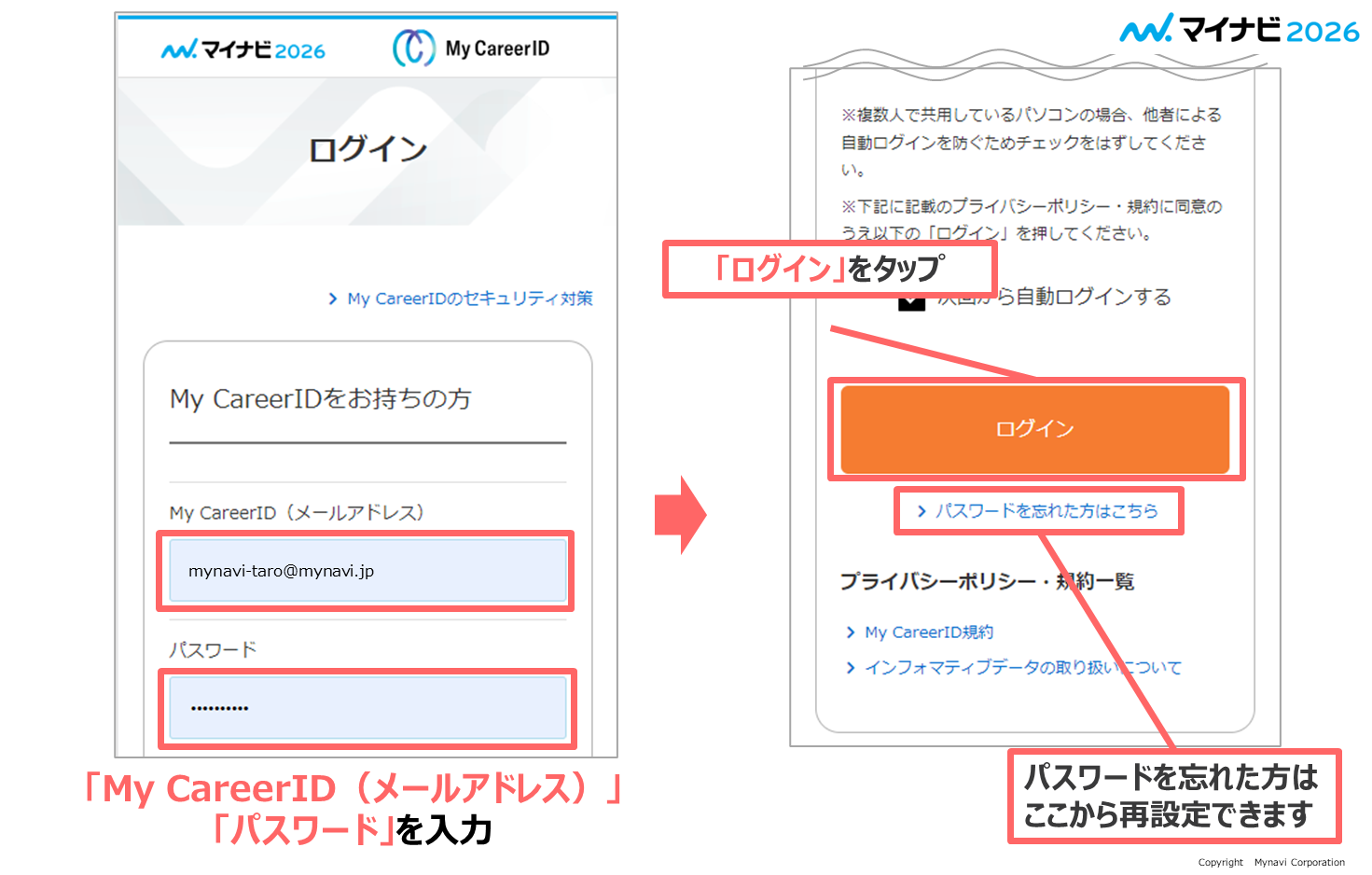 19
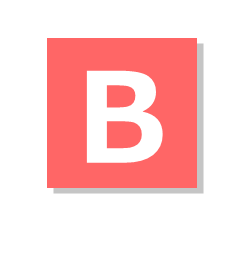 ②基本情報の確認
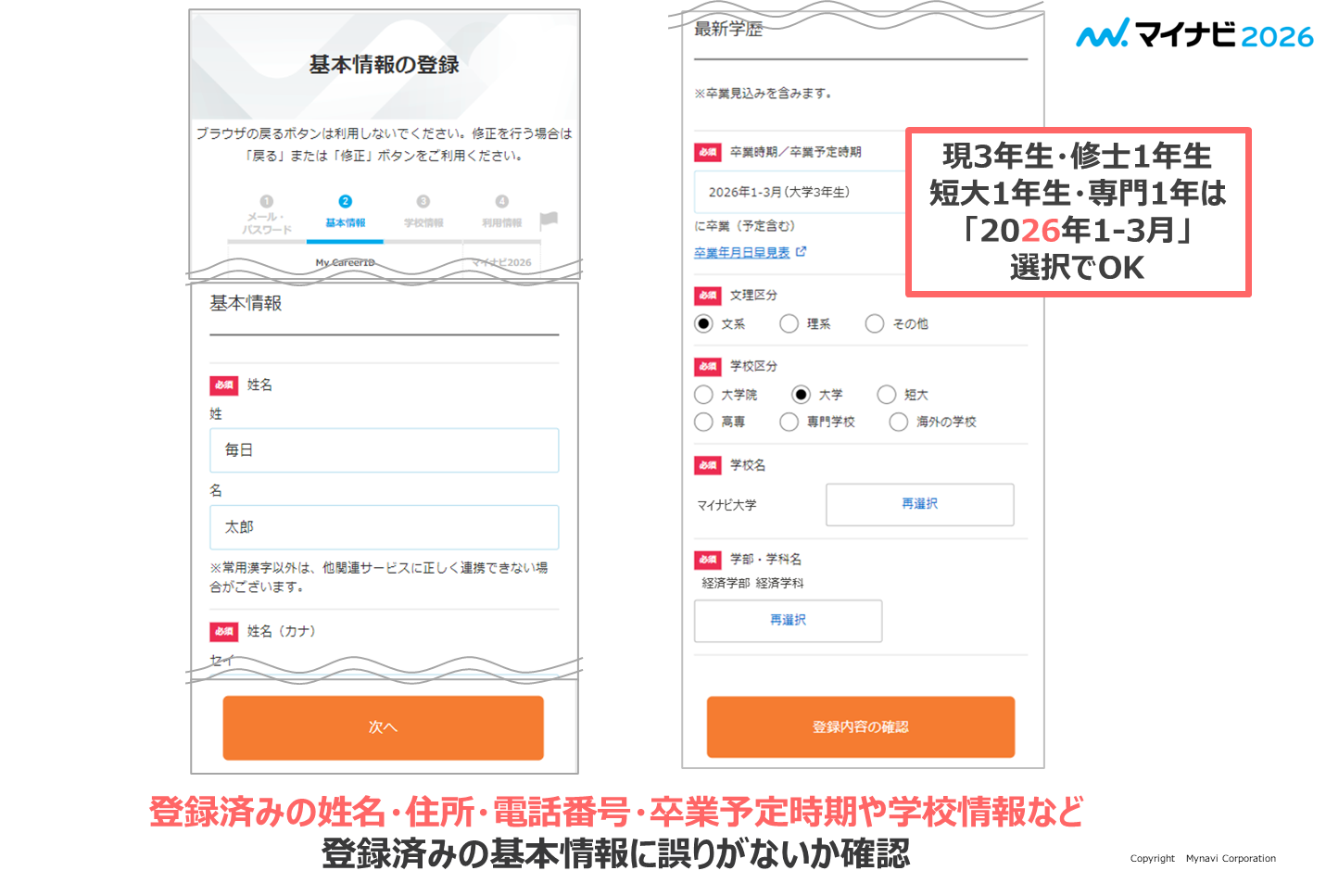 20
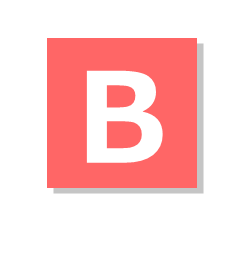 ③登録内容の確認　　　 　メール・SMS受信設定・課外活動の登録
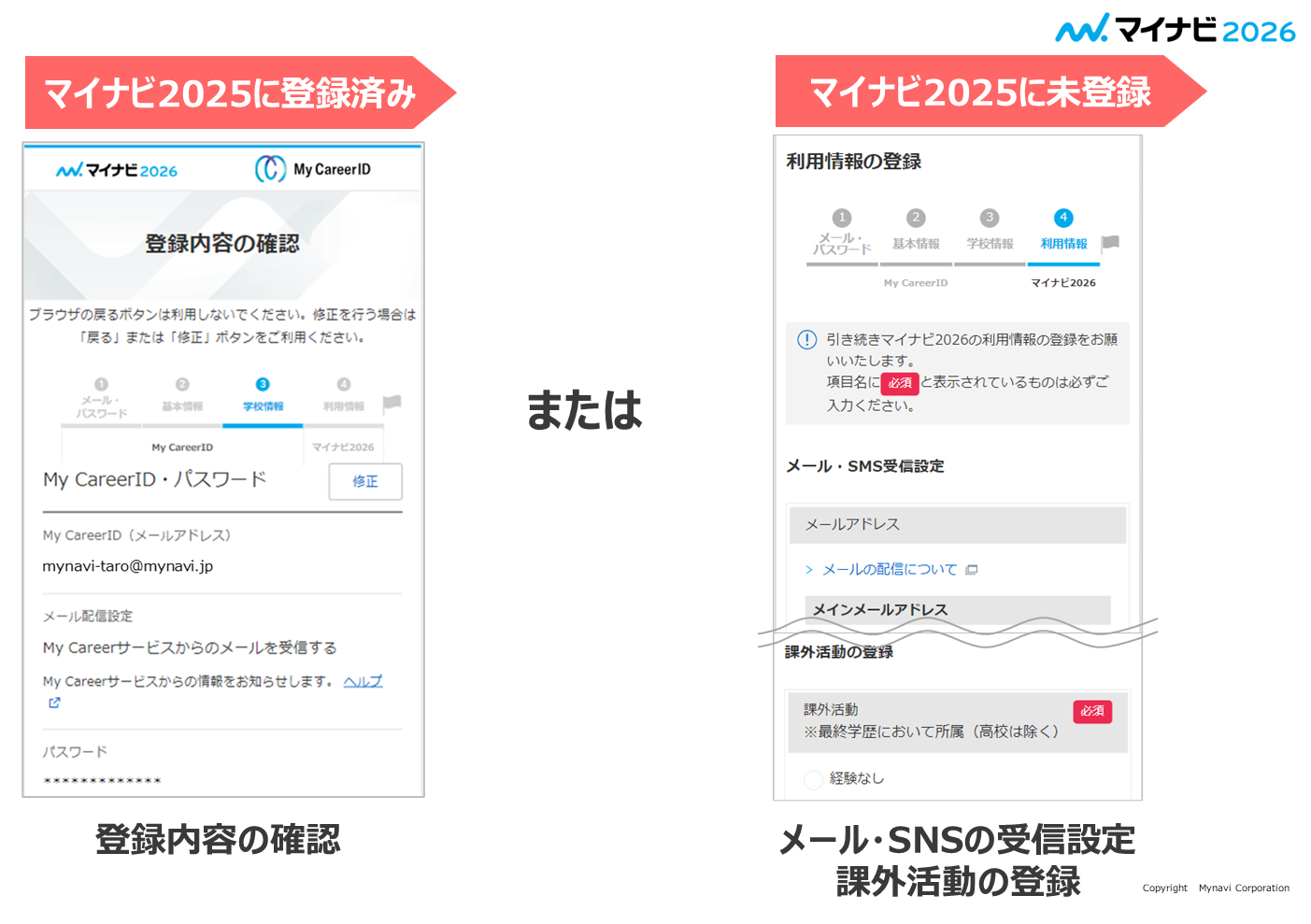 21
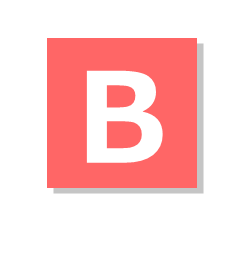 ④-1希望業種・職種・勤務地などの登録
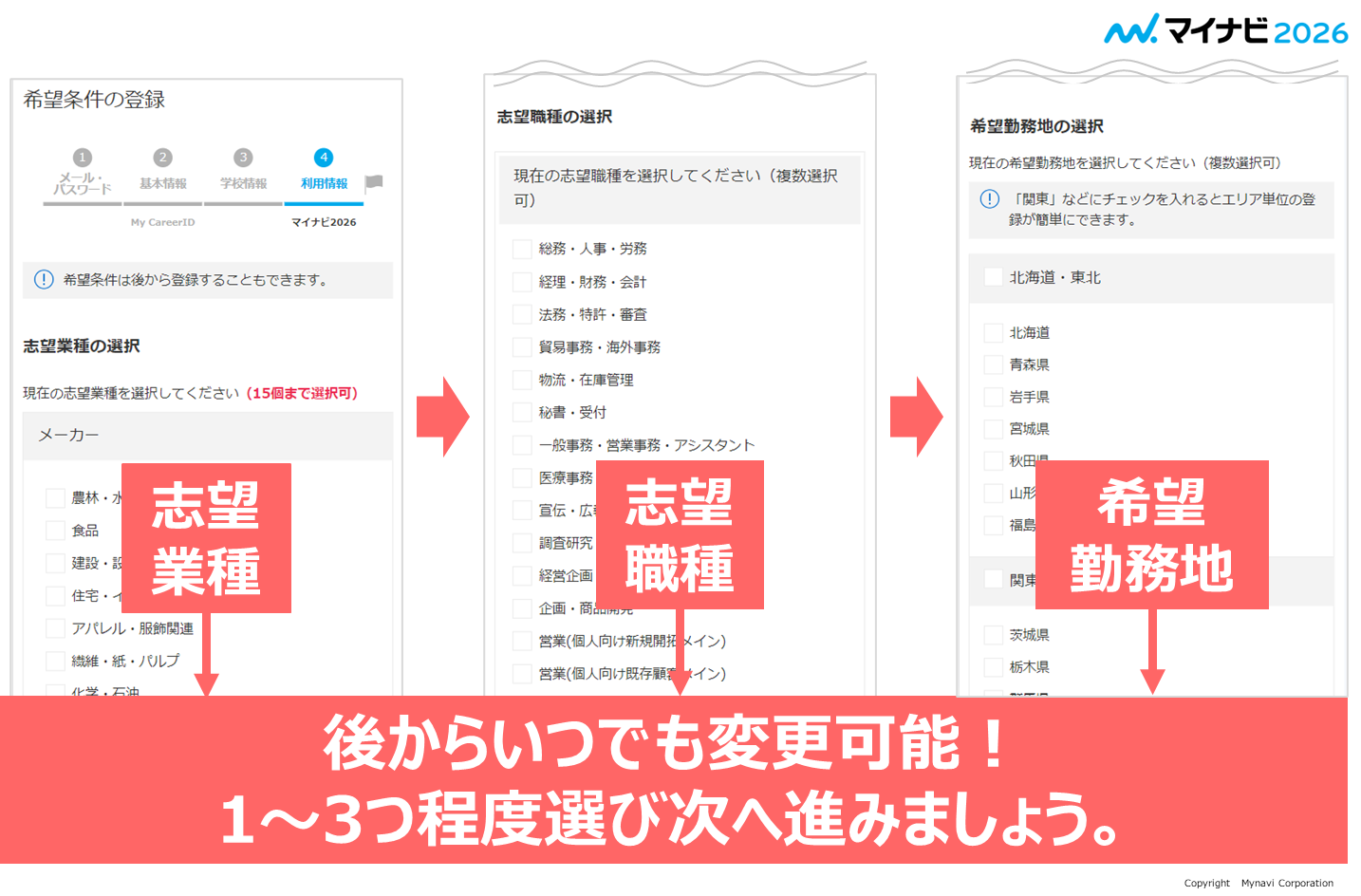 22
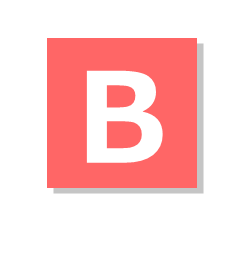 ④-2希望する情報提供の選択
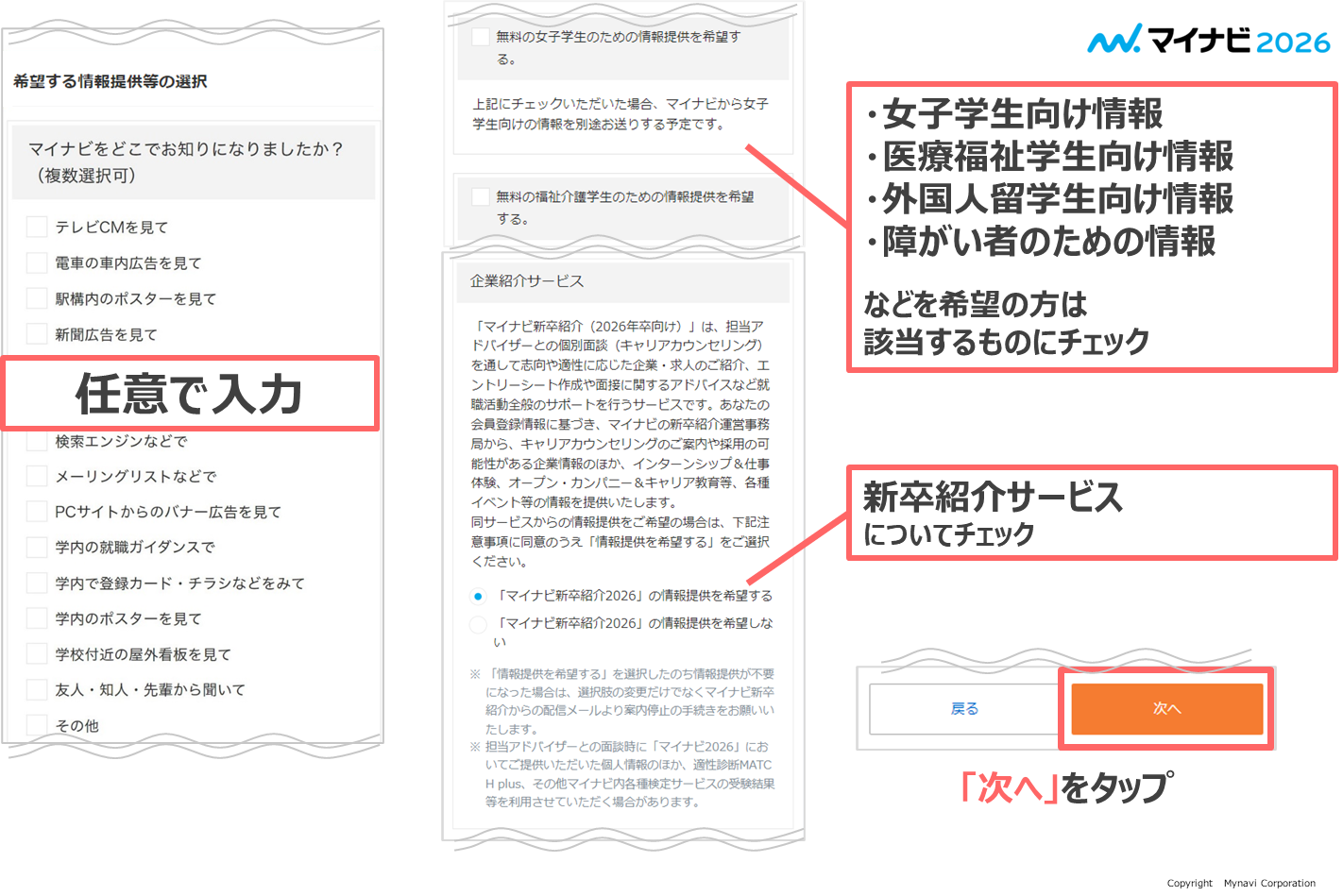 23
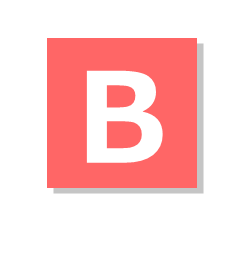 ⑤登録内容の確認→登録完了
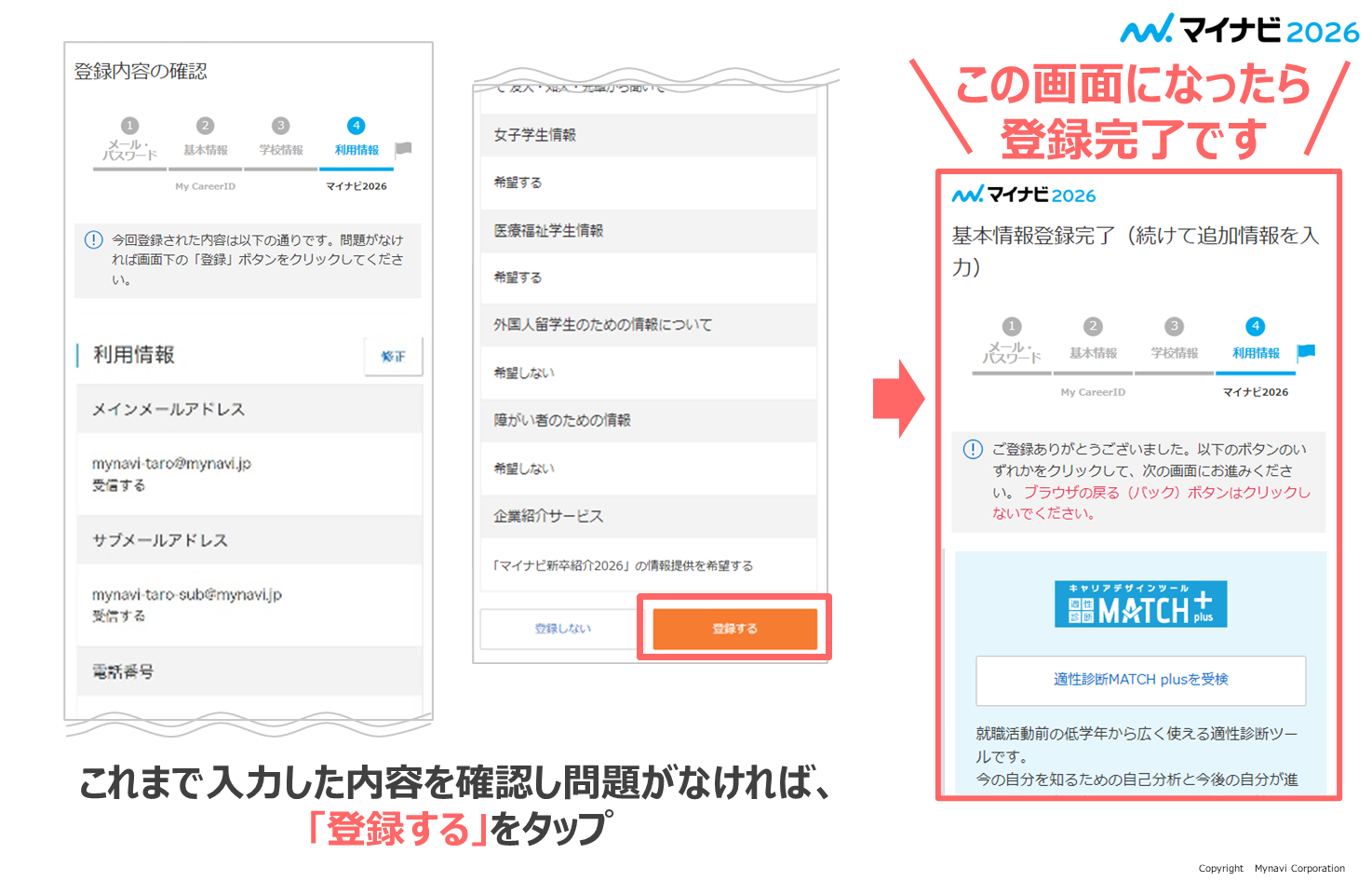 24
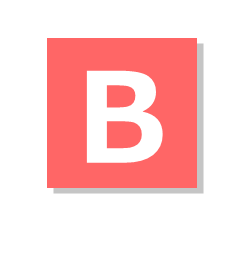 パスワードを忘れた（再設定）
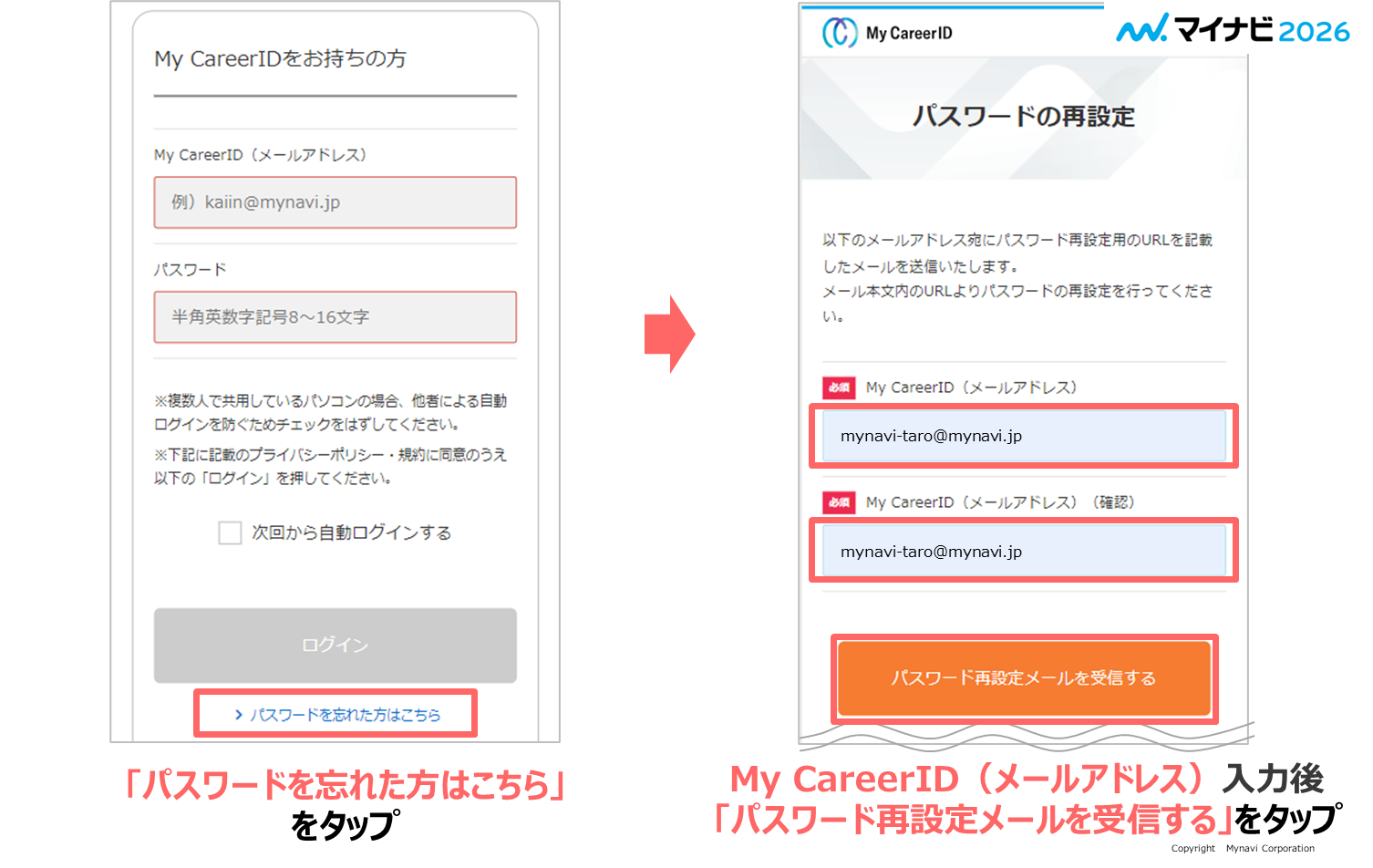 25
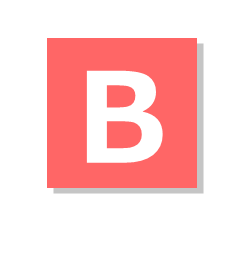 パスワードを忘れた（再設定）
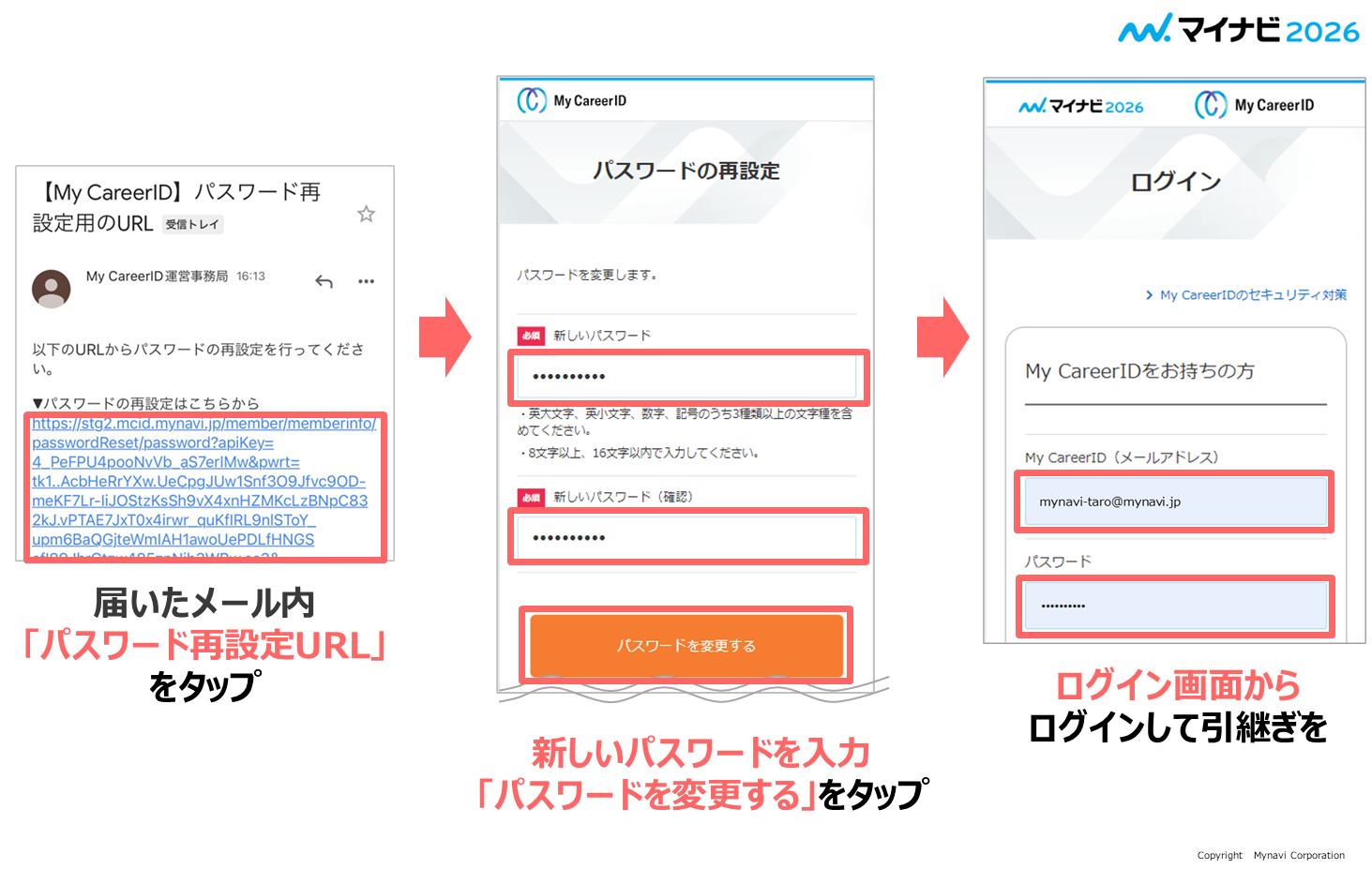 26
困ったときはよくある質問を確認しよう！
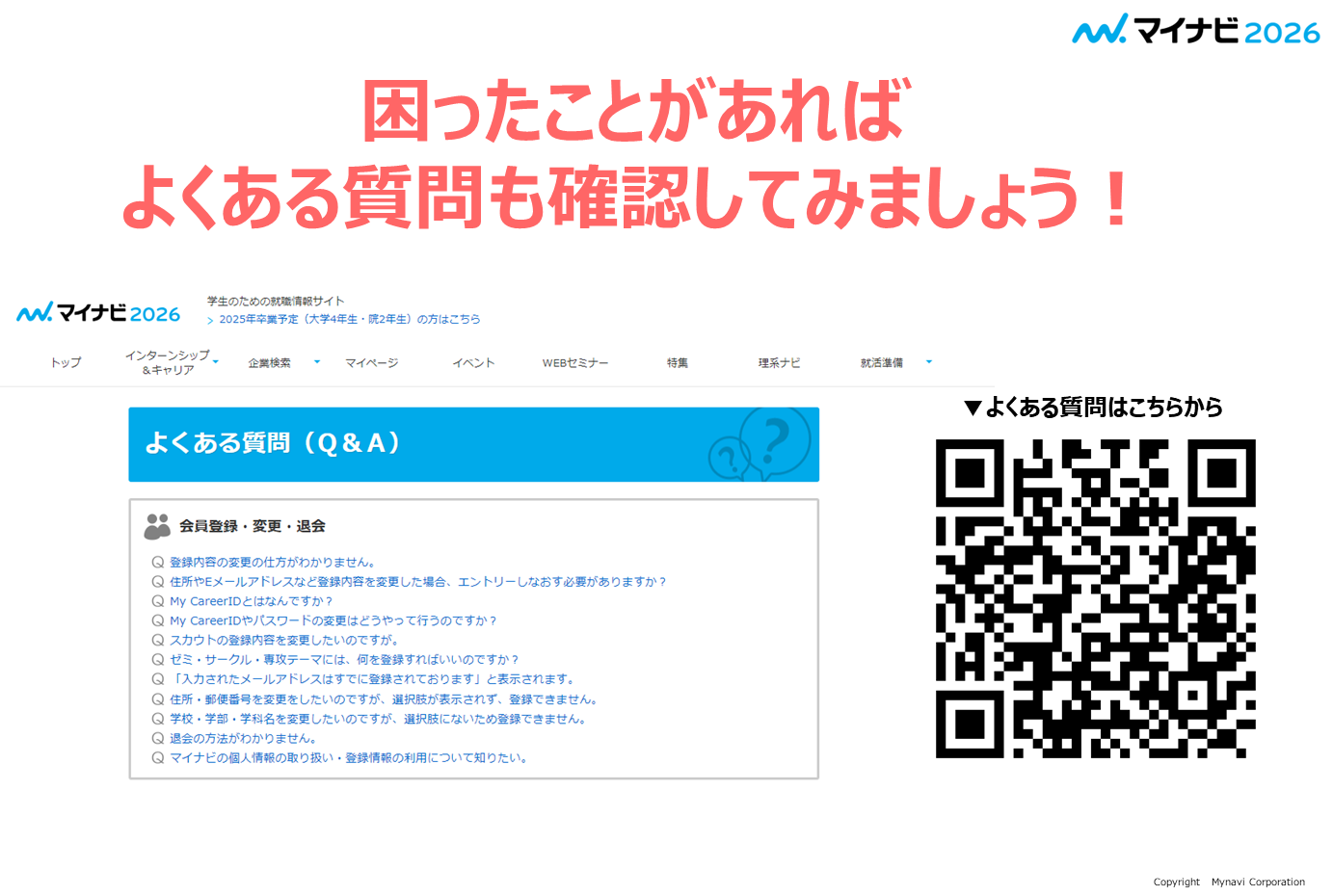 27
困ったときはヘルプデスクに連絡を！
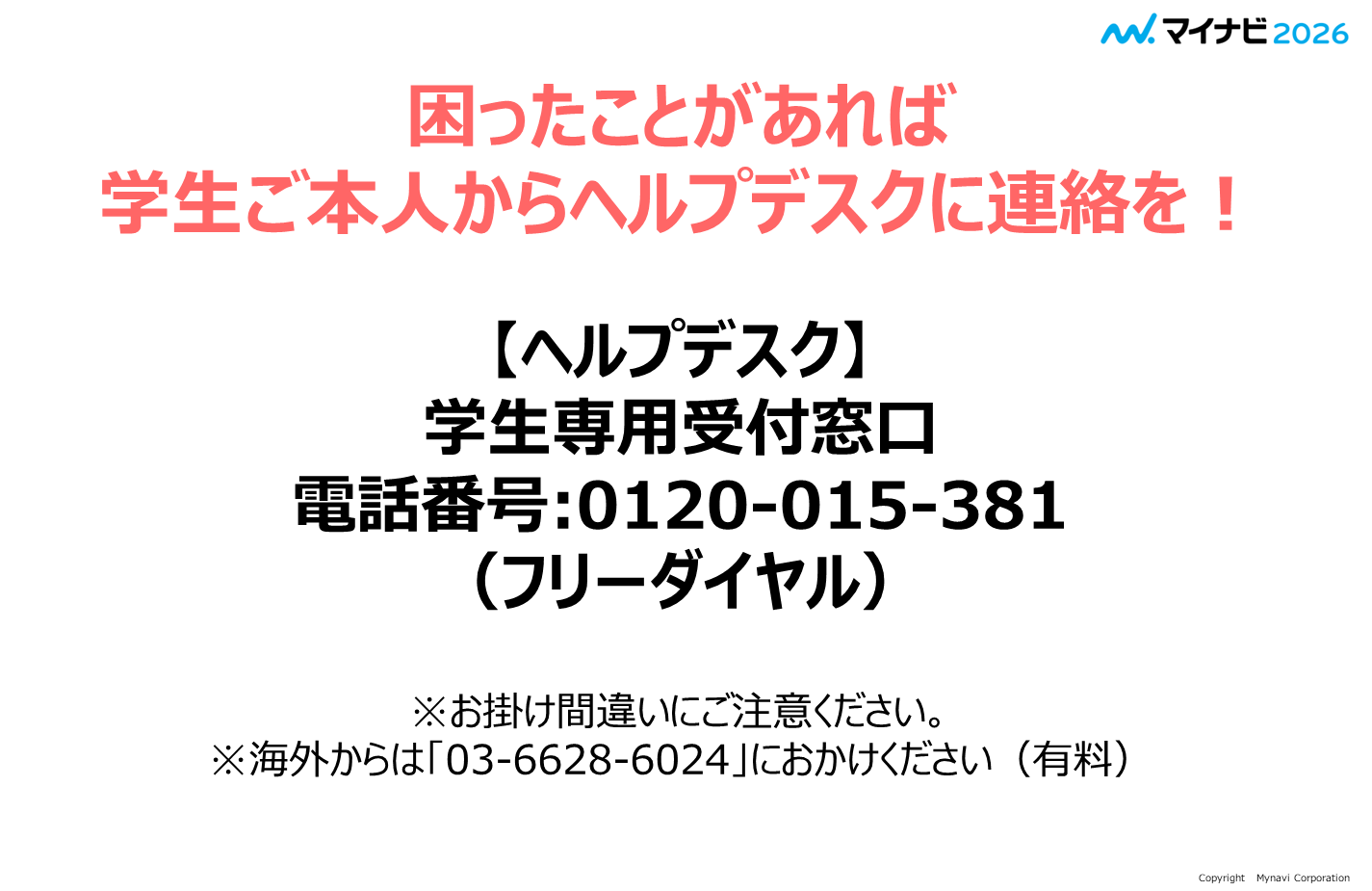 28